2
Orientierungslinien . . .
2.6
zur 	Unterrichtsbeobachtung
	(= Hospitation)
Prizipien nach Haubrich et al.93
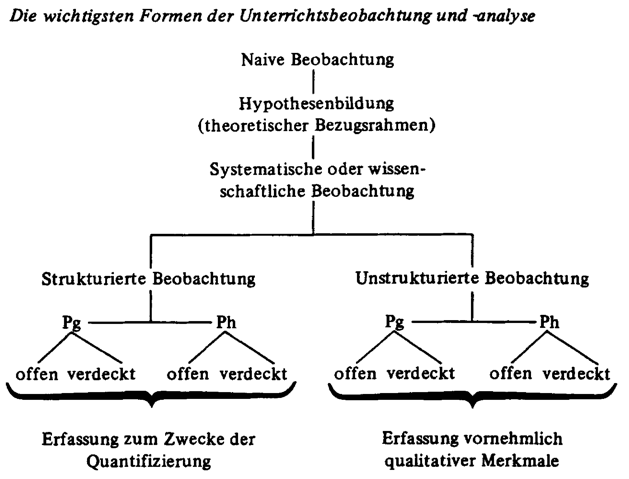 Einführung in die Biologie-Didaktik
2
Interaktionsanalysen Bsp.1
Unterrichtsgespräch

	Welche Art von Impulsen 	gibt der Lehrer?
	Wie reagieren die Schüler?
Einführung in die Biologie-Didaktik
3
Interaktionsanalysen Bsp.2
Handlungsmuster

	Welche Art von Aktionen?
	Womit sind die Akteure beschäftigt?
	Welche Aktionsverteilung?
	Wieviel wovon tun die Schüler?
Einführung in die Biologie-Didaktik
4
Interaktionsanalysen Bsp.3
Bilder / Stimmungen / Sozialverhalten

	Objetivität?
	Validität?
	Reliabilität?

vgl. Projekt PAUL (EW Ley/Baßler)
Einführung in die Biologie-Didaktik
5
Methoden 1: Strichlisten
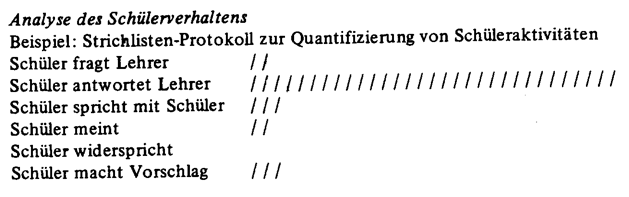 Einführung in die Biologie-Didaktik
6
Methoden 2: Verhaltensprotokoll a
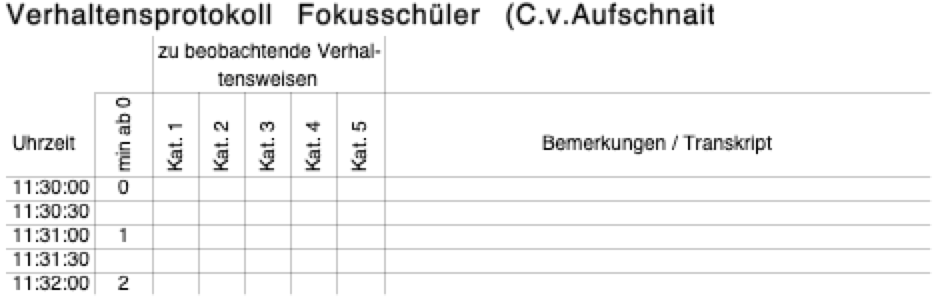 Einführung in die Biologie-Didaktik
7
Methoden 3: Verhaltensprotokoll b
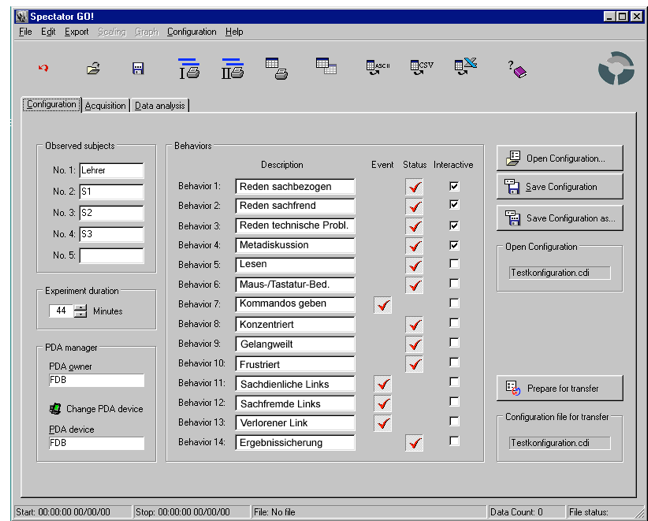 Einführung in die Biologie-Didaktik
8